Figure 1. Scale maps showing the location and transcriptional information of genes within six human imprinted gene ...
Hum Mol Genet, Volume 16, Issue R2, 15 October 2007, Pages R243–R251, https://doi.org/10.1093/hmg/ddm245
The content of this slide may be subject to copyright: please see the slide notes for details.
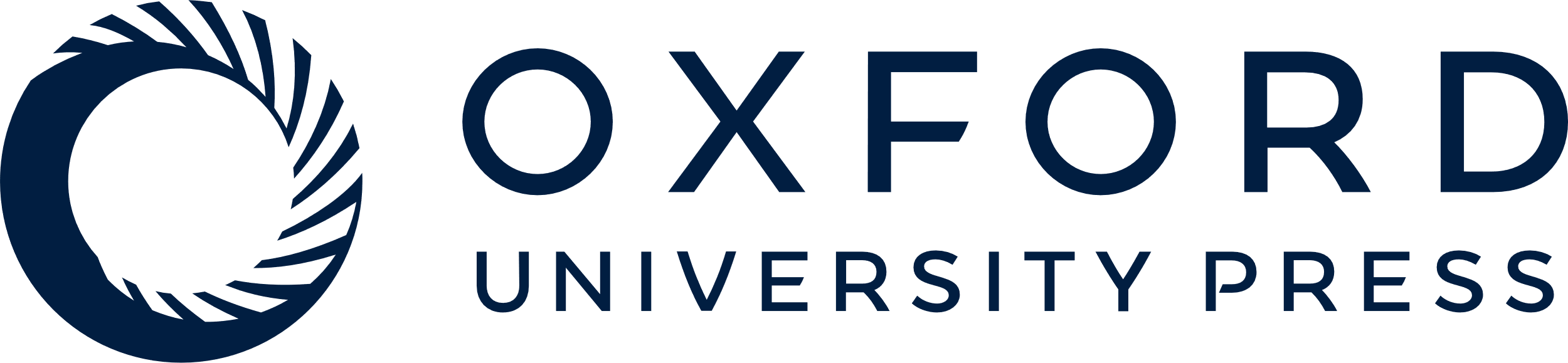 [Speaker Notes: Figure 1.  Scale maps showing the location and transcriptional information of genes within six human imprinted gene regions relevant to this review. ( A ) 11p15.5; ( B ) 14q32; ( C ) 19q13.4; ( D ) 7q32; ( E ) 15q11-q12; ( F ) 20q13. Genes colored in blue are paternally expressed; genes colored in red are maternally expressed; GNAS1 (F) is colored purple as the transcript can be paternally or maternally expressed depending on the initiating exon. BEGIN and ZNF264 are shaded blue as they have been shown to be paternally expressed in other species but no information is available for humans. SNRPN (E) is shaded blue because it consists of a complex and not fully characterized paternally expressed transcript containing numerous smaller transcripts (not shown). Filled circles represent DMRs: blue, paternally methylated; red, maternally methylated. 


Unless provided in the caption above, the following copyright applies to the content of this slide: © The Author 2007. Published by Oxford University Press. All rights reserved. For Permissions, please email: journals.permissions@oxfordjournals.org]